Phénomène Observable
De Patrick
Étoiles Filantes dans la mésophère
Aurores boréales dans la thermosphère
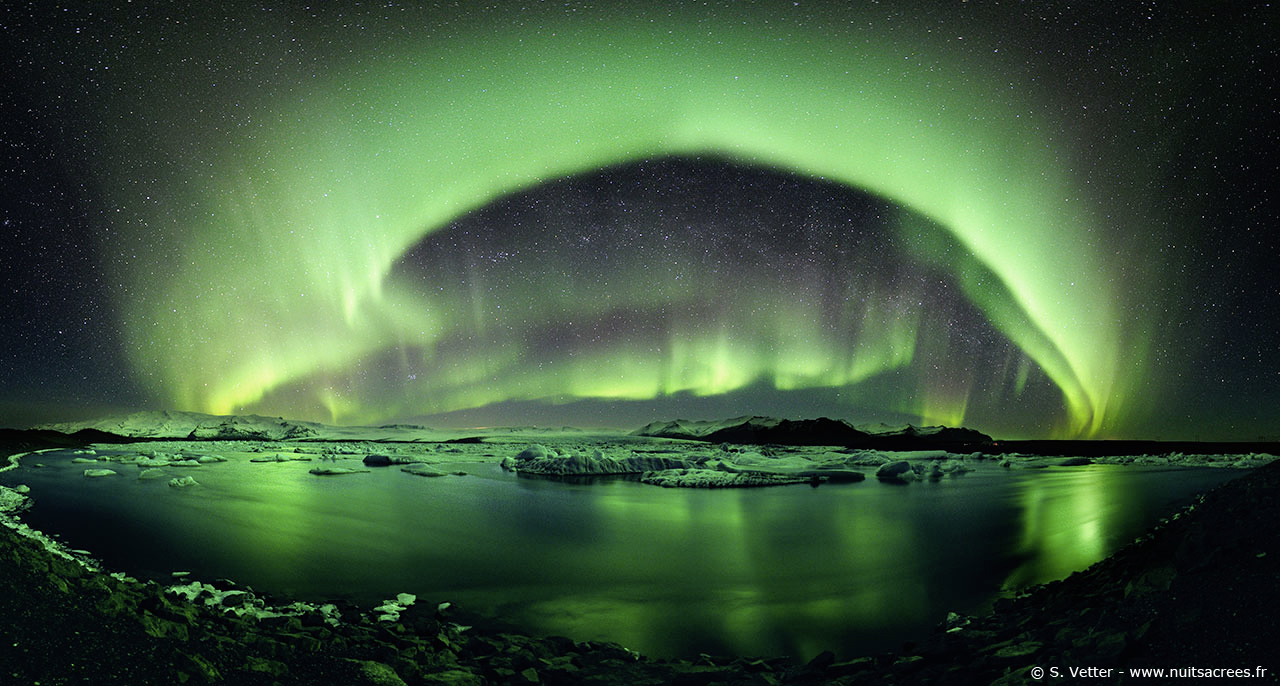 Province:
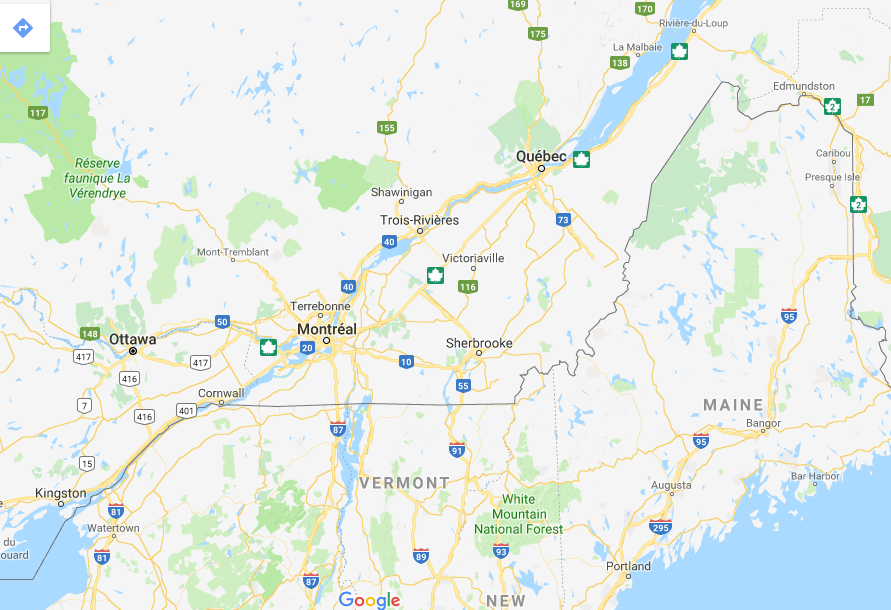 MRC
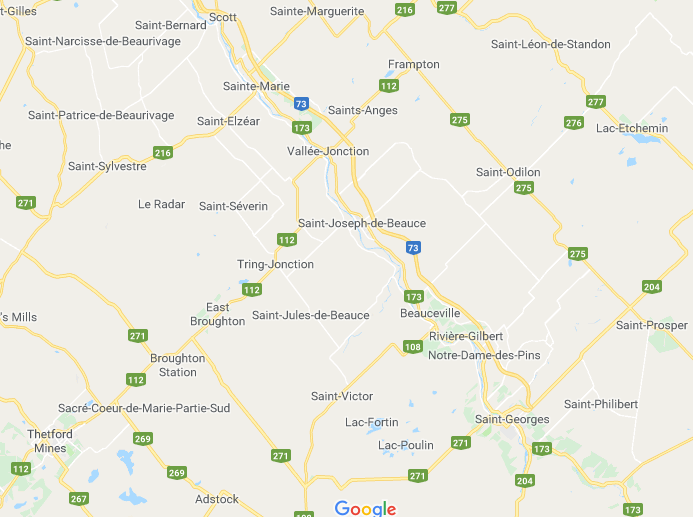 Localité
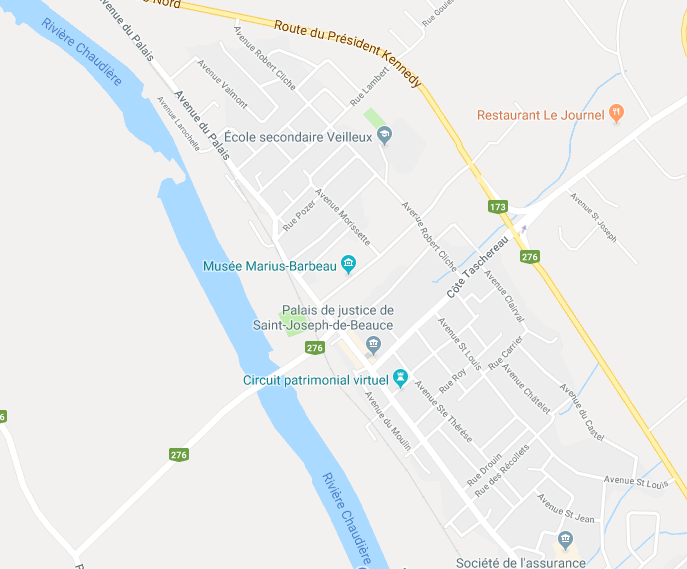